Nadarjeni v slovenski osnovni šoli: pogled starša in učenca
doc. dr. Mitja Krajnc, dr. med., spec.
Klinika za interno medicino UKC Maribor/Medicinska fakulteta UM
Predstavitev na delovni skupini za pripravo nacionalnega programa vzgoje in izobraževanja 2023-33, Ljubljana, 21. 11. 2023
1
Uvod
Šola: izjemno visoke sposobnosti pri splošni poučenosti, matematiki, logiki; prisrčen, pogovorljiv, zvedav, natančnost, pravičnost, doslednost; vrzeli pri socialni integraciji, sodelovanju v skupini, včasih specifično vedenje, občutljiv
Spodbujanje nadarjenosti doma in v šoli:
- prepoznava potencialov
- zgodnji začetki
- spodbujanje vadbe
- učitelji/mentorji/trenerji
- predanost
- podpora otrokovi predanosti
Zelo pomembna pri spremljanju in podpori
nadarjenih otrok je vloga starša kot zagovornika.
Moj primer: podpora nadarjenosti v OŠ
razredna akceleracija iz 2. v 4. razred v šolskem letu 1989/90
- priprava v predhodnem šolskem letu
- posebna pozornost učiteljice po akceleraciji
- dobra socialna sprejetost v novem razredu, manj frustracij in dolgčasa 
- pozitivni učni in socialni učinki, dober vpliv na samopodobo
Obogatitvene dejavnosti
dodatni pouk in tekmovanja pri različnih predmetih
krožki
naravoslovni tabor 
Zoisova štipendija v gimnaziji in na fakulteti
Sinov primer
razredna akceleracija v šolskem letu 2022/23 iz 3. v 4. razred:
- leto prej sva starša akceleracijo odklonila iz socialnih in emocionalnih razlogov kljub poznavanju novejših longitudinalnih raziskav in osebni izkušnji
- občutek drugačnosti, občutljivost
- brez ostalih pomislekov po Iowa Acceleration Scale
- na začetku zadovoljiva vključitev v nov razred
Učenci po akceleraciji vsaj leto potrebujejo posebno podporo šole in staršev, tudi personalizirani način dela (Bezić T, Strokovna izhodišča posodobitve Koncepta, 2019)
- odsotno spremljanje s strani svetovalne službe in ravnateljice
- odsotnost individualizacije
- omejen dostop staršev do šole
- nesprejemanje in socialna     izključitev v razredu, ki vodi do anksioznosti in poslabšanja motivacije za šolsko delo
Sinov primer (2)
razredna akceleracija med drugim zahteva:
- dodaten čas 
- spremljanje s strani vseh vpletenih (razrednik, svetovalni delavec, ravnatelj, sošolci)
v kolikor ni vseh možnosti, se akceleracija naj ne izvede
sinova akceleracija je bila zaenkrat neuspešna, ker je privedla do poslabšanja na učnem in socialno-emocionalnem področju in prešolanja
Česa bi si želel pri svojem otroku v OŠ?
temeljno znanje o obravnavi nadarjenih pri vseh učiteljih; poglobljeno pri učiteljih, ki posebej delajo z nadarjenimi, svetovalnih delavcih, ravnateljih (miti!)
socialna podpora s strani učitelja in svetovalnih delavcev, skrb za pozitivne odnose
individualizacija in personalizacija učenja: personalizirani načrt dela, ki upošteva učne in druge značilnosti nadarjenega: individualizirani diferenciacijski ukrepi, obogatitveni programi
boljša koordinacija in povezanost vsebin za nadarjene, centralni spletni portal
podpora staršem

Dovolj kadrovskih, časovnih in finančnih možnosti v šoli za izvedbo in spremljanje ukrepov!
Česa bi si dodatno želel za vse nadarjene v OŠ?
sistematično evidentiranje in identifikacijo v vseh šolah; enakopravnost
skupina nadarjenih ni homogena: potrebni so različni pristopi
evalvacijo za spremljanje kakovosti in uspešnosti
vertikalno povezanost z vrtcem in srednjo šolo (naraščajoča kompleksnost)
inkluzivno učno okolje
HVALA ZA POZORNOST.
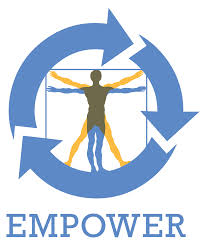